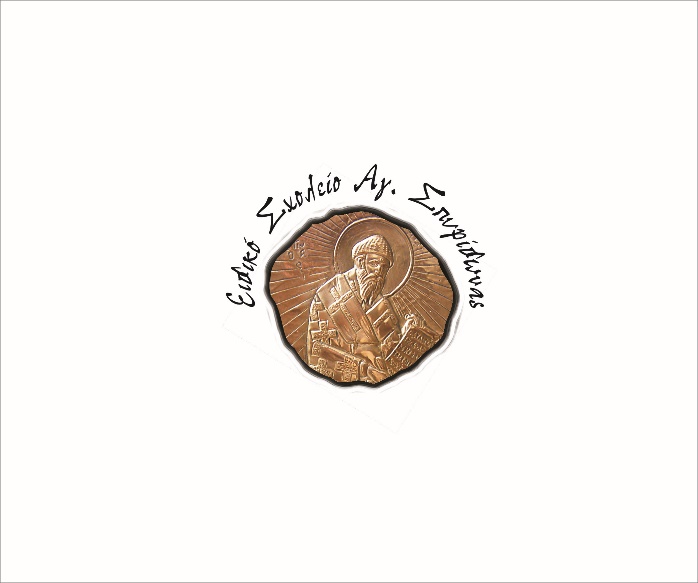 “AGIOS spYridonas” SPECIAL SCHOOL
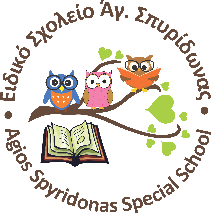 A public school under the law on special education attended by people with serious, multiple and complex disabilities
Population
119 students
31 girls
88 boys
students
Mental handicapped
Cerebral palsy
Developmental disorders
Genetic syndromes
Autism spectrum disorders
Psychiatric illnesses
Children with delinquent behaviour
Sensory impairments of vision and hearing
Epilepsy
Emotional difficulties
Mobility issues
Main purpose
Special education
Treatment
Care services
District committee of special educational needs
Diagnostic assessment by a multidisciplinary team
Suggestions to the committee about the type of school the child should attend (considering pupil’s needs)
Full attendance
Partial attendance
Reassessment every 2 years
Saint spyridonas
Primary level
Addressed to pupils aged 6 – 12 years
8 classes
According to their needs and
Secondary level
Addressed to pupils aged 12 – 18/21 years
8 classes
capabilities
Principles and values of the school
Education for all in an organized, safe, warm and stimulating environment
Individually learning experiences and programs
High and realistic expectation
Opportunities for creativity
VISION
Acceptance and respect for the uniqueness of each student
Through cooperative work, acceptance, respect, participation, mutual understanding among staff, parents and students
Achieve the maximum
As part of the community
We want every pupil to feel
I am healthy
I am safe
I am alive and happy
I am learning and achieving
I am positively and actively involved
I am welcomed to the team
I am part of the community
STAFF
1 Director
3 Assistant Directors
Educational staff
16 Special Teachers (16 classrooms)
6 Special physical education teachers
3 Technical education teachers
1 costume designer teacher
1 teacher of the blind
therapists
7 Physiotherapists
7 Speech therapists
8 Occupational therapists
5 Music therapists
1 Psychologist (once a week)
Support and coordination services
1 Secretary
1 Nurse
30 Teacher assistants
3 cleaning staff
3 Bus drivers
Expansion of the program with activities in the school
Household economy
Motor Activity Training Program (MATP)
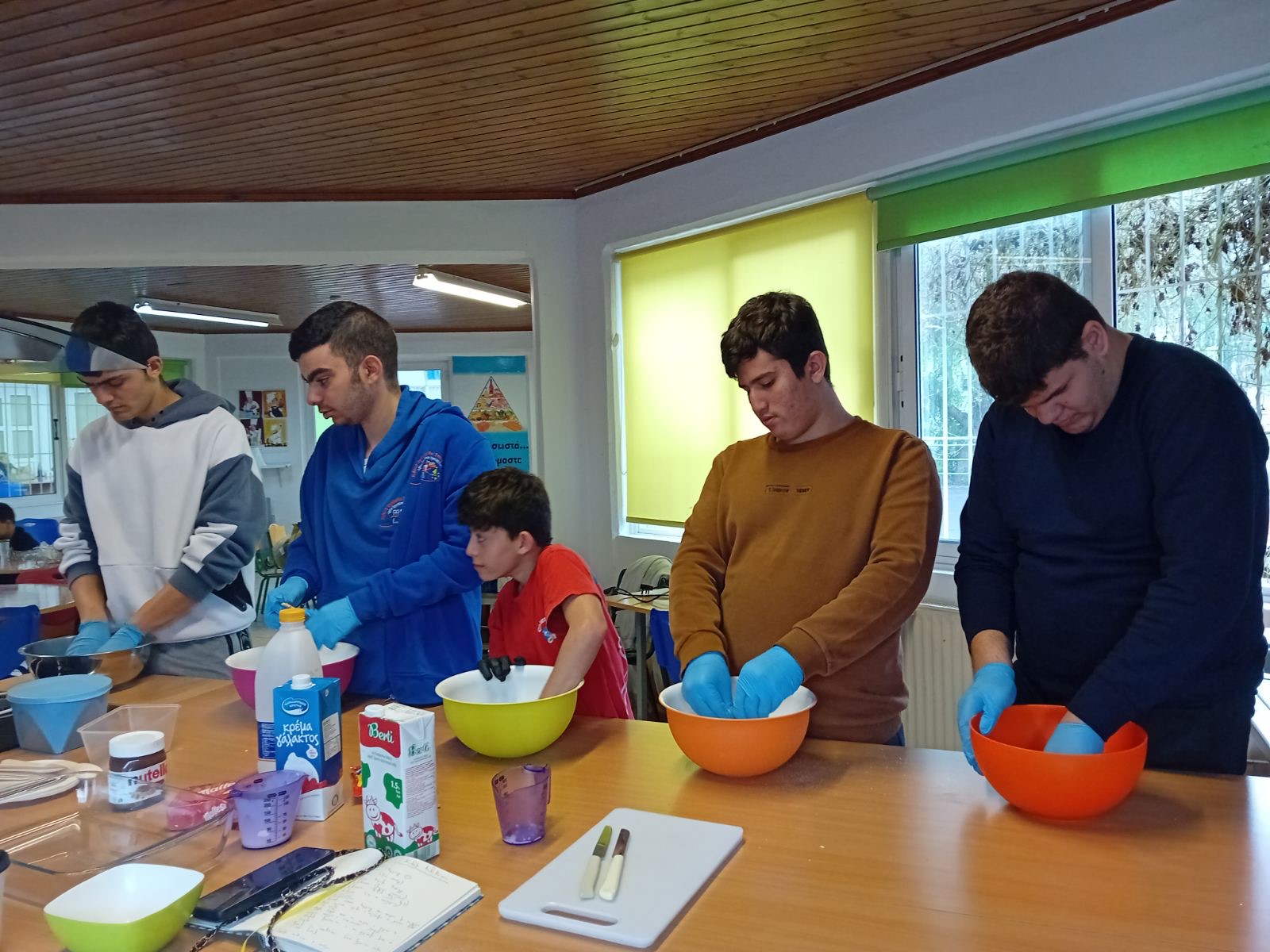 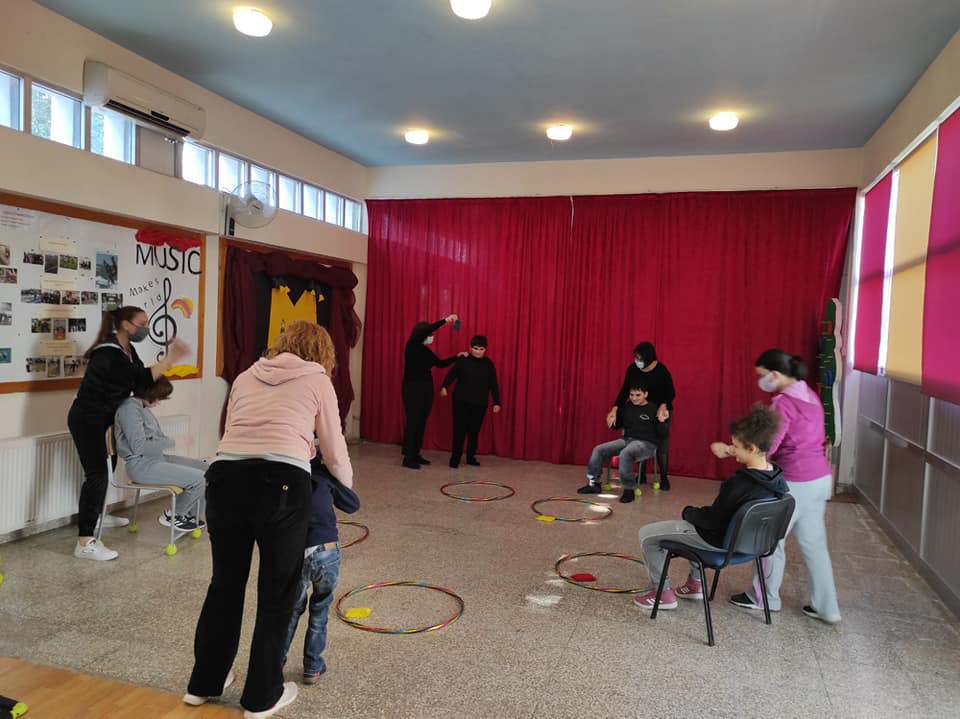 Recycling
Dancing
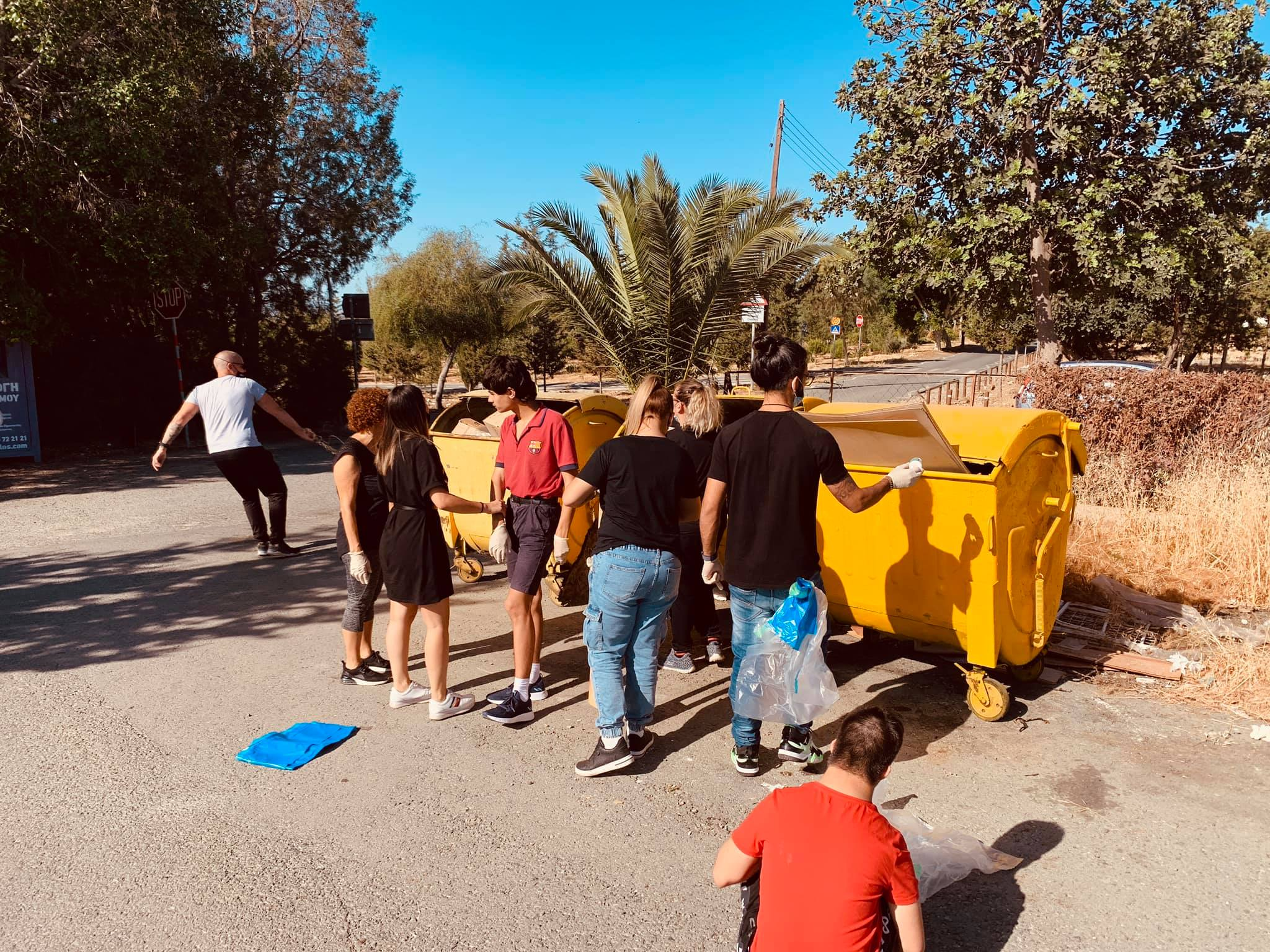 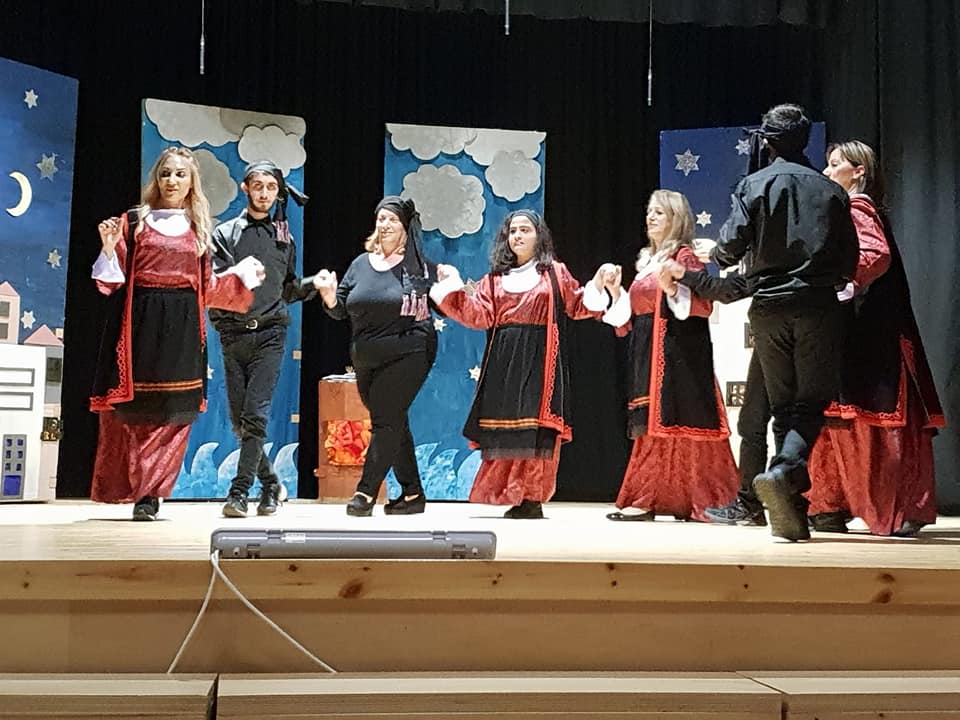 Attention Autism
Gardening / Greenhouse
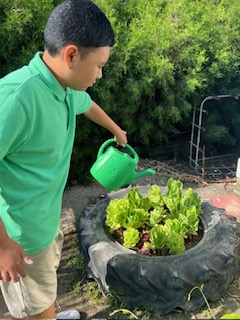 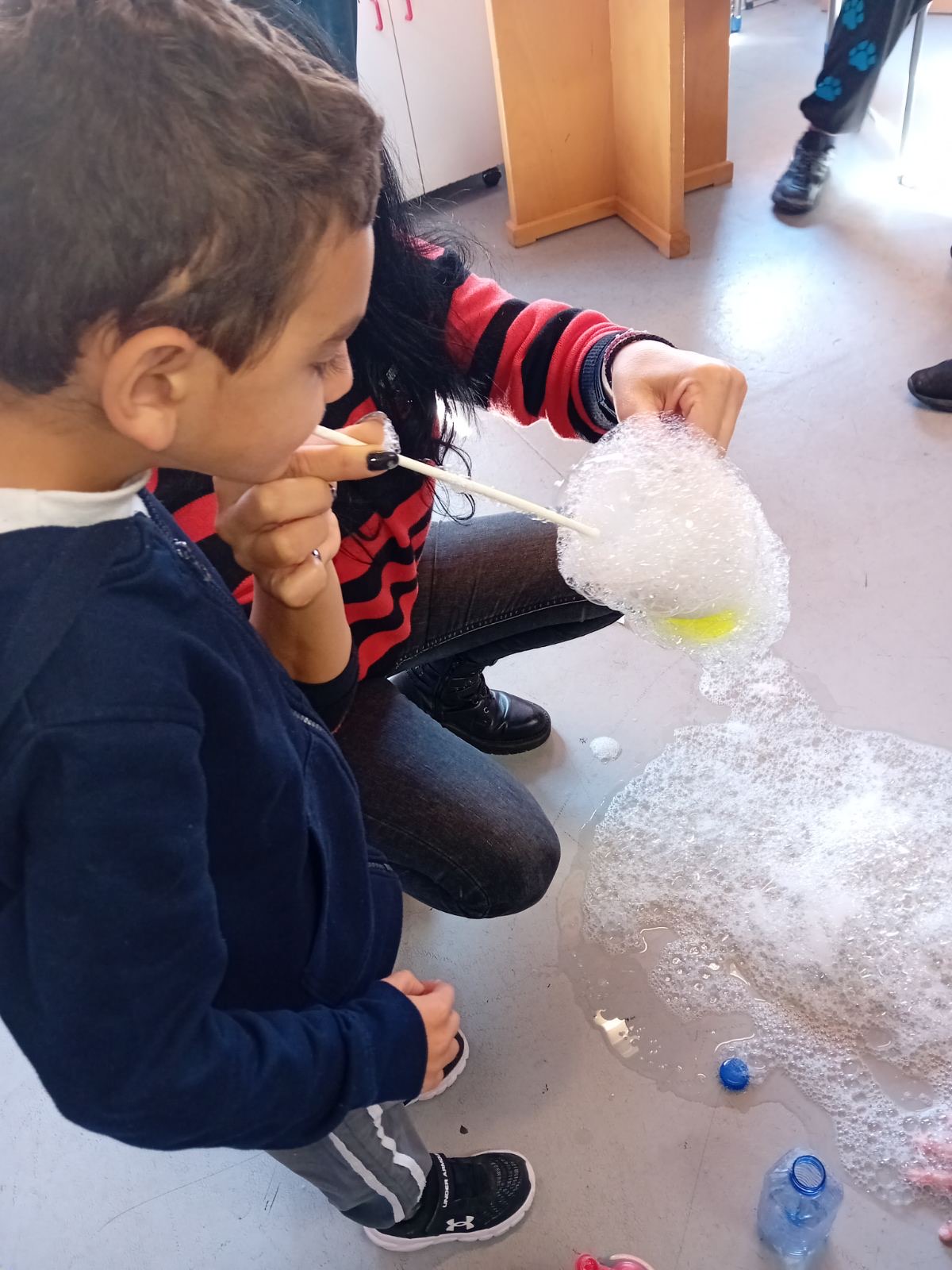 Young Athletes
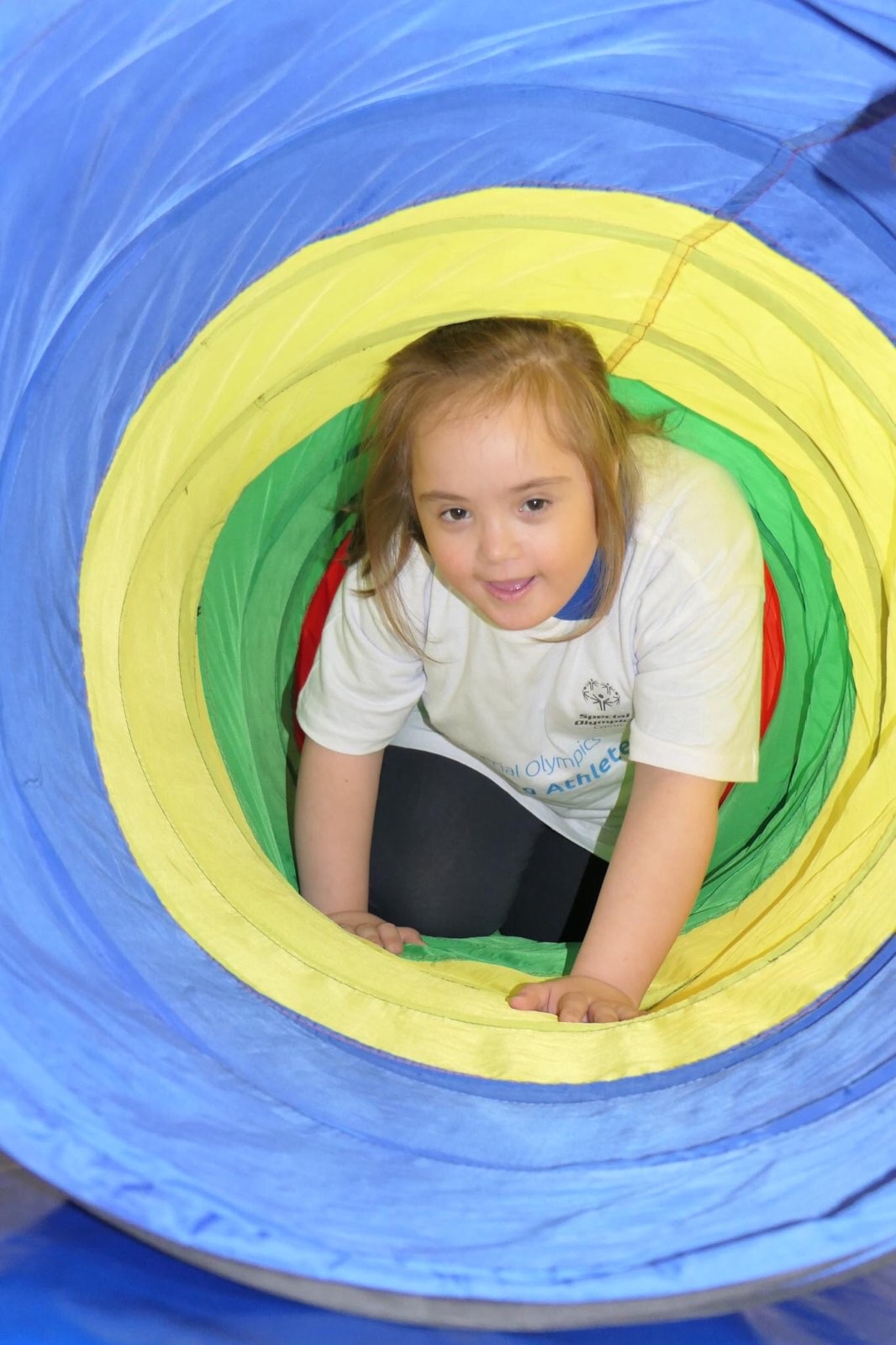 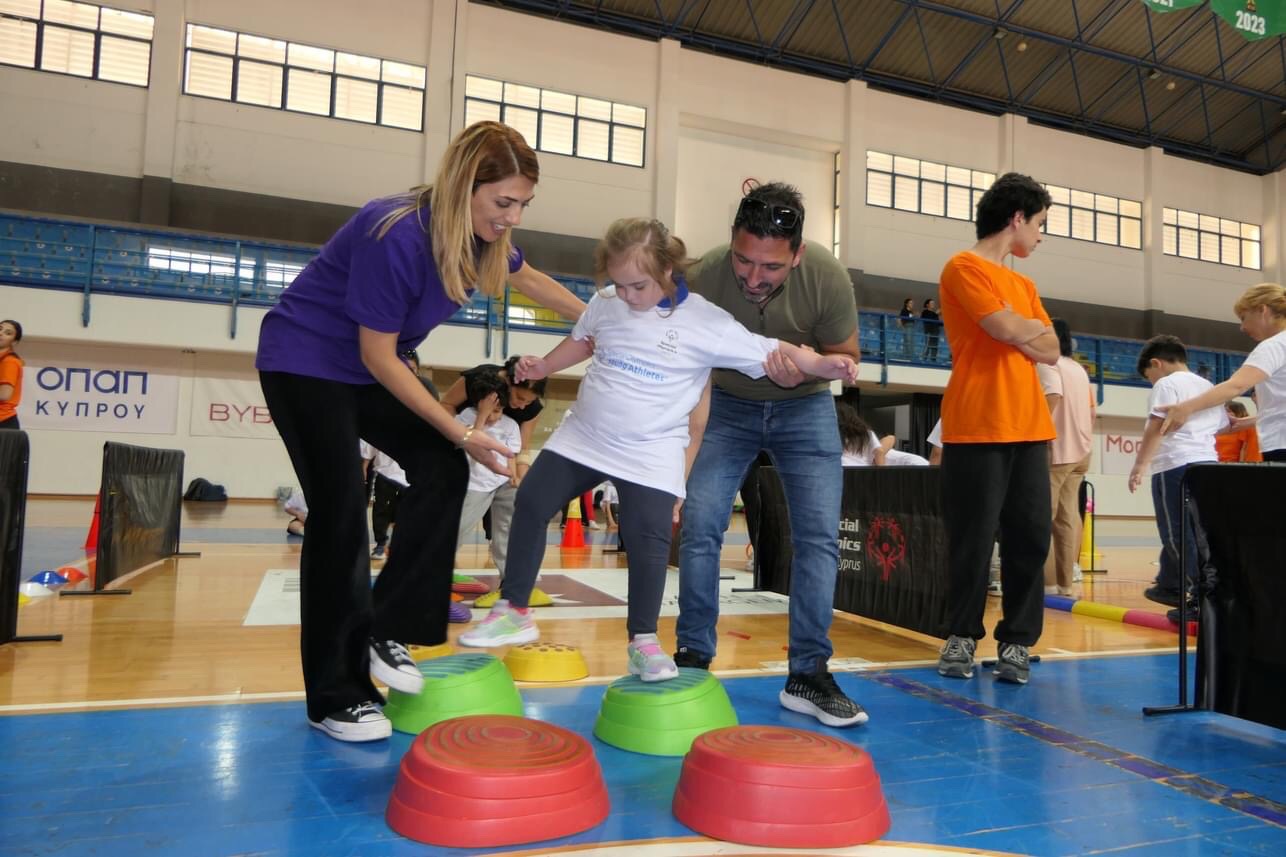 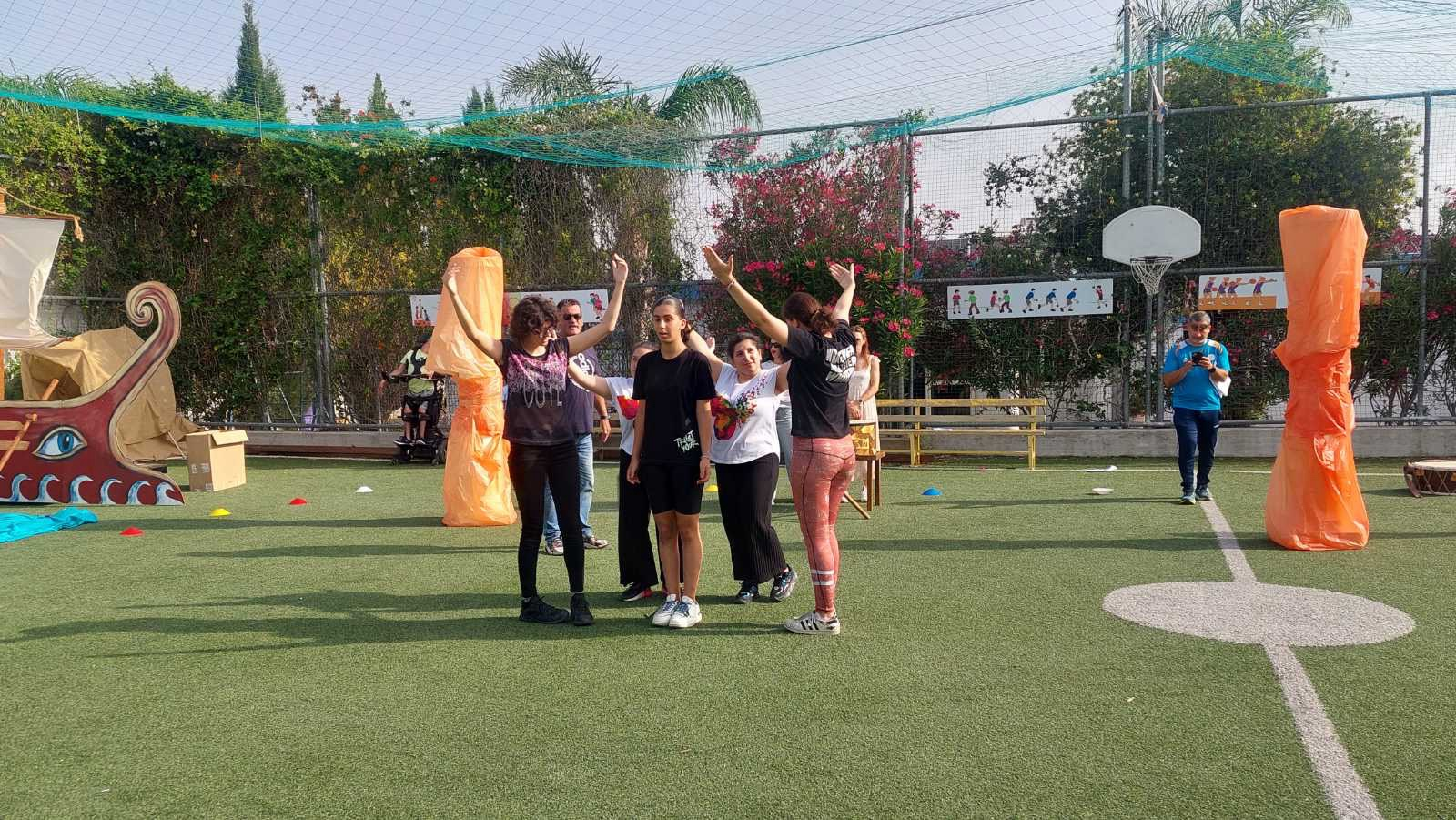 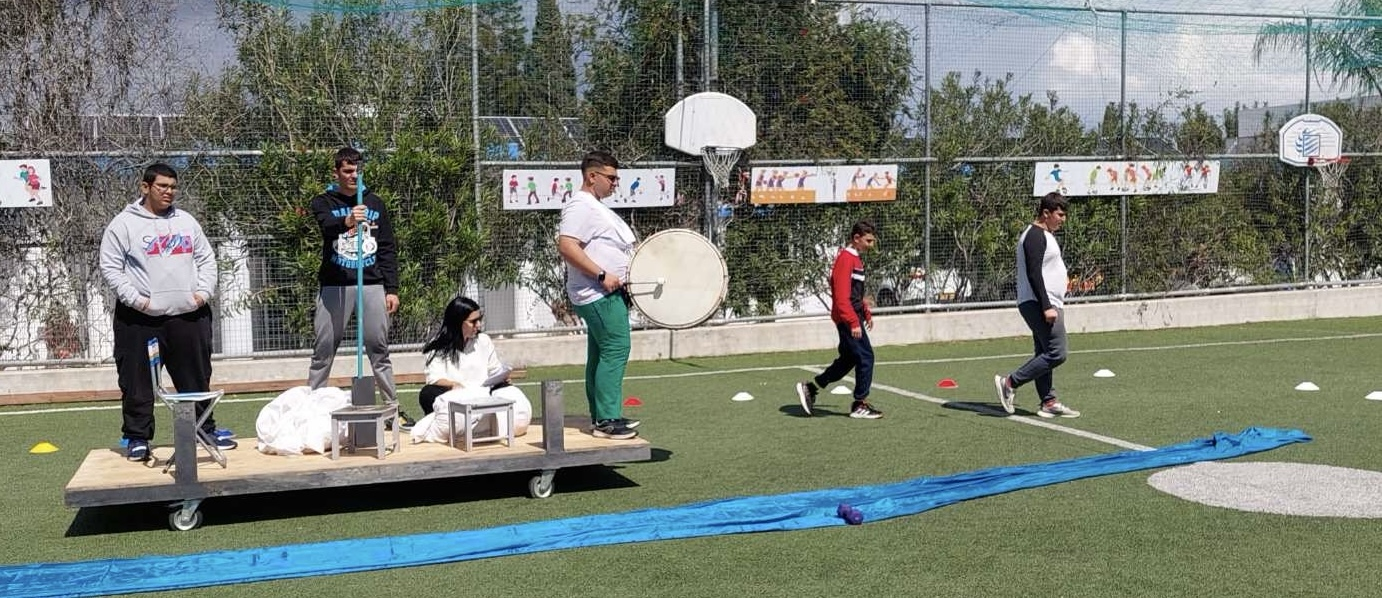 Theatrical education
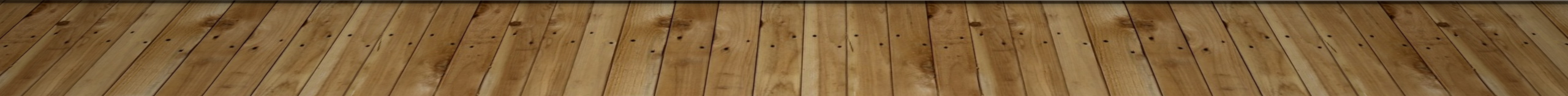 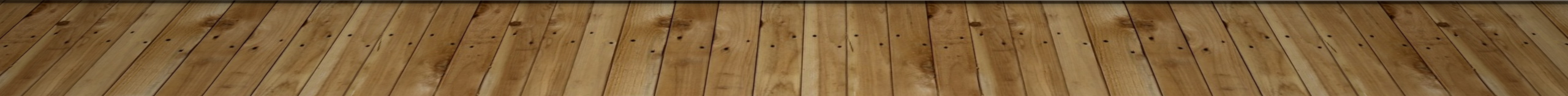 Botanic garden
Prevocational training
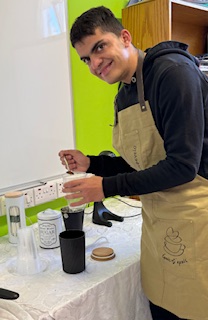 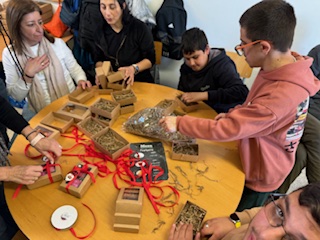 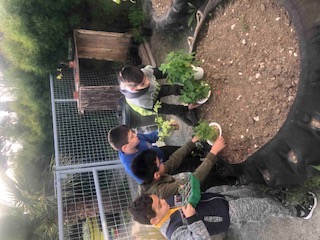 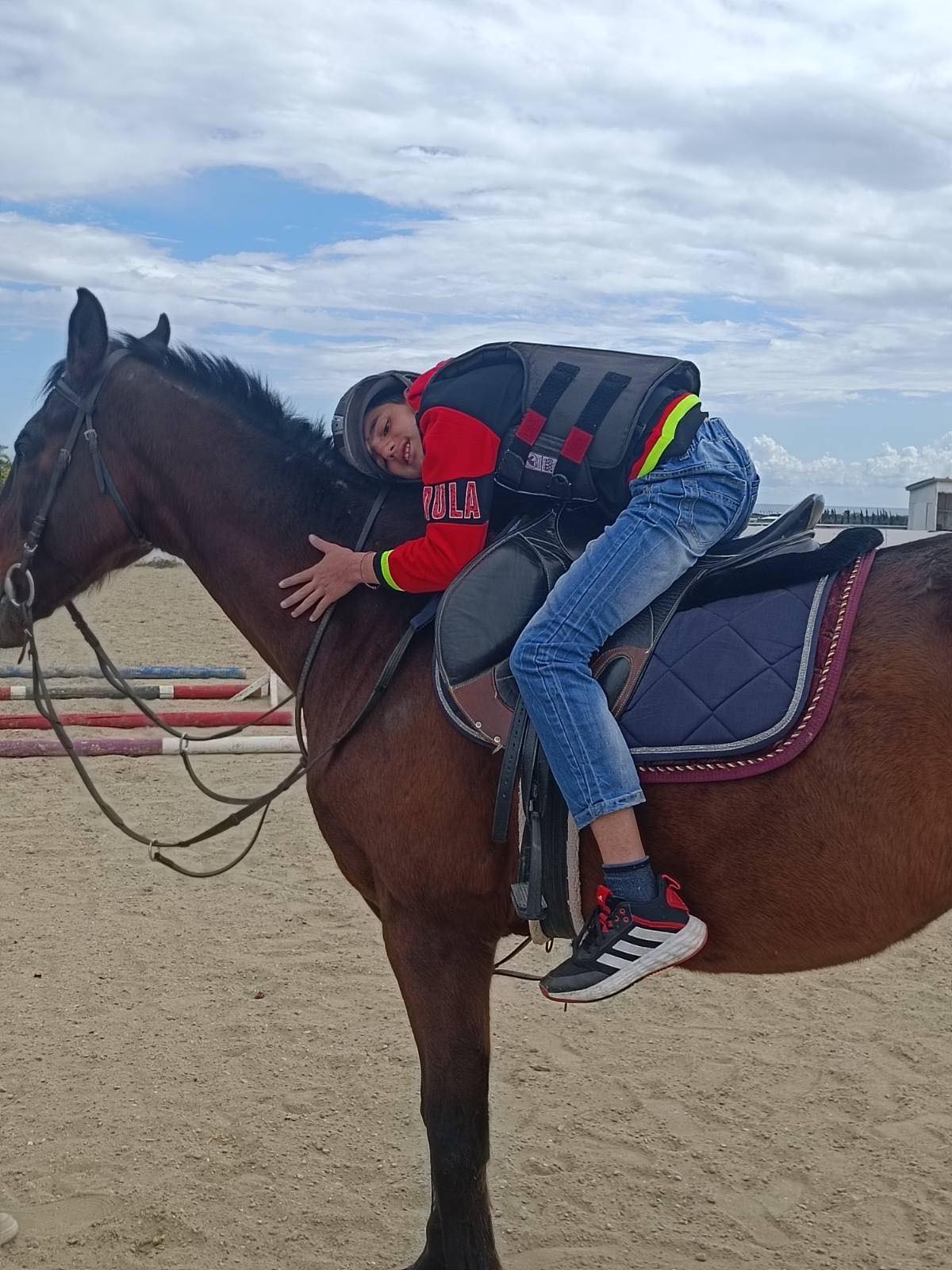 Expansion of the program with activities outside of the school
Therapeutic horse back riding
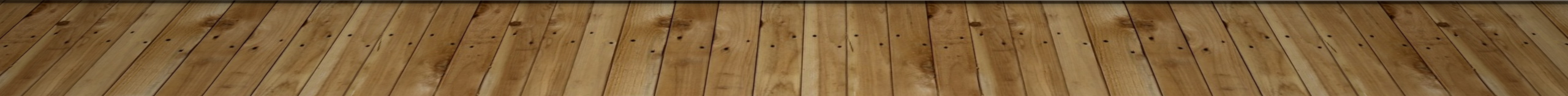 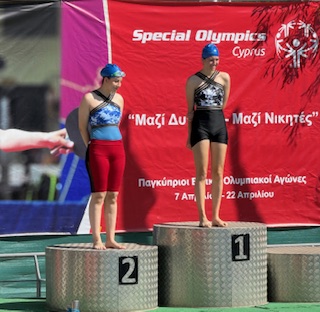 Athletic truck and field athletic (special Olympics)
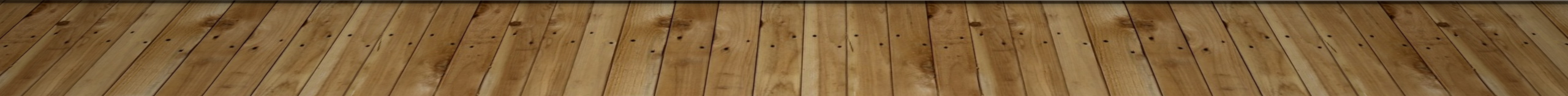 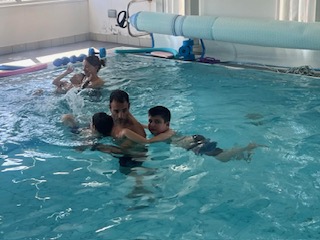 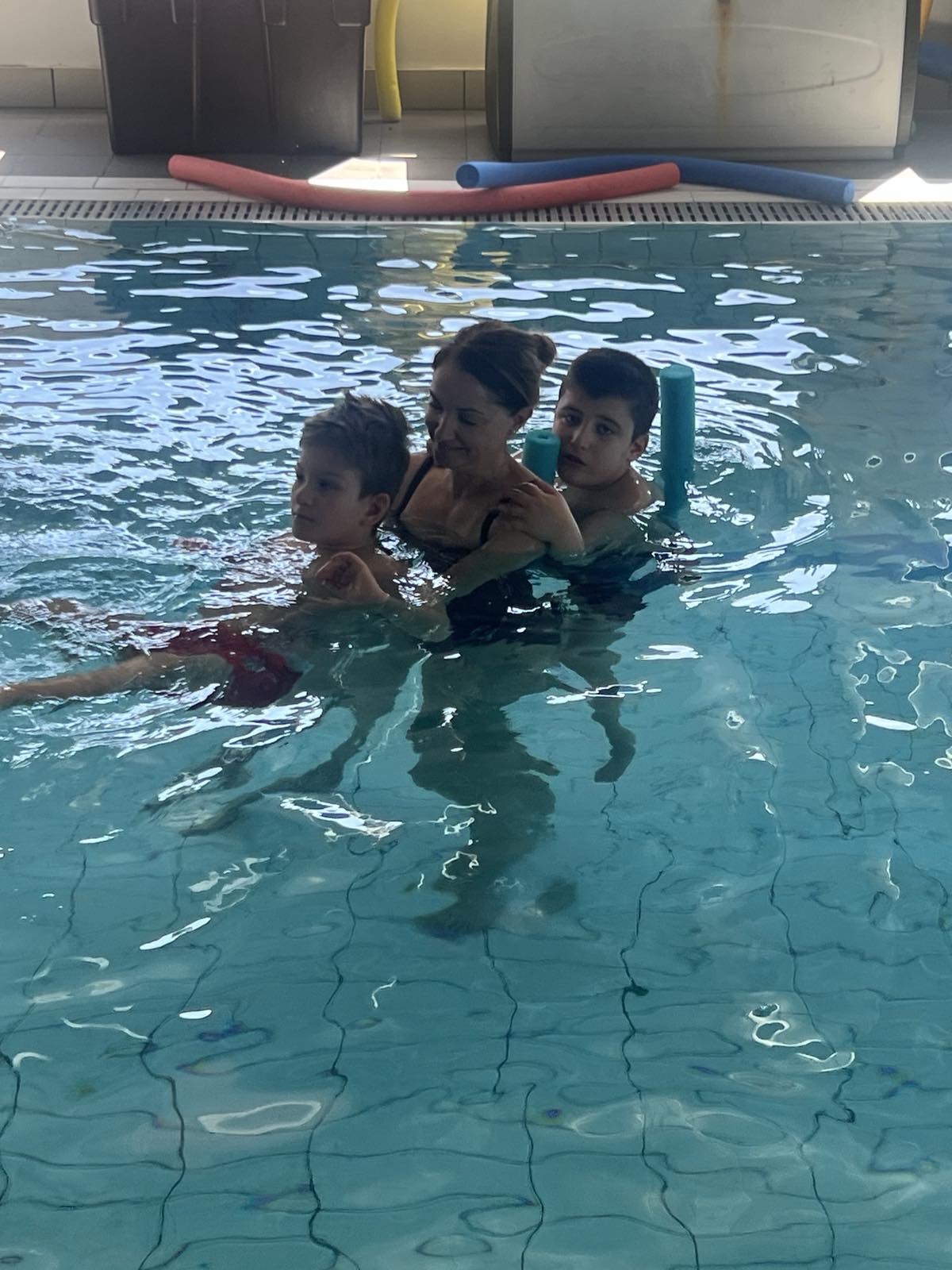 hydrotherapy
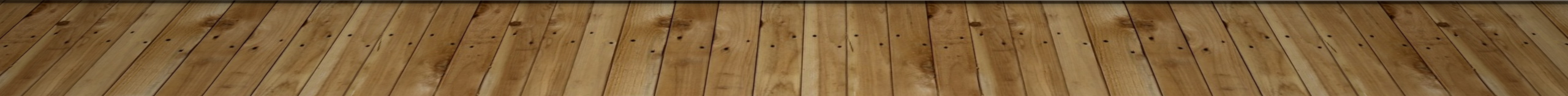 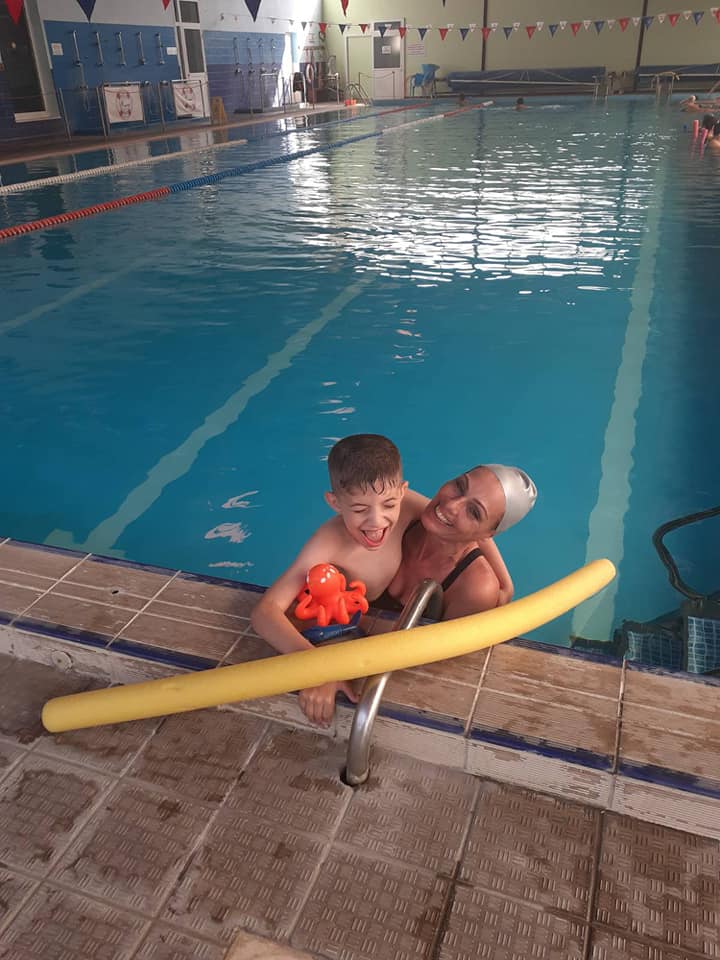 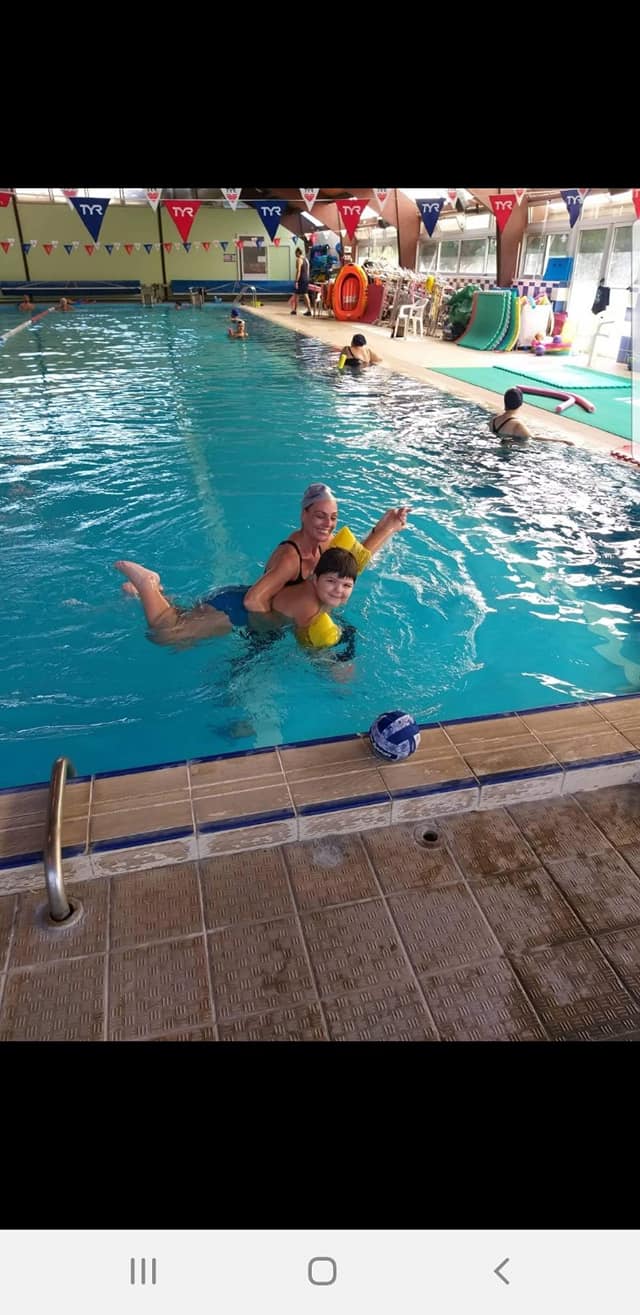 Swimming
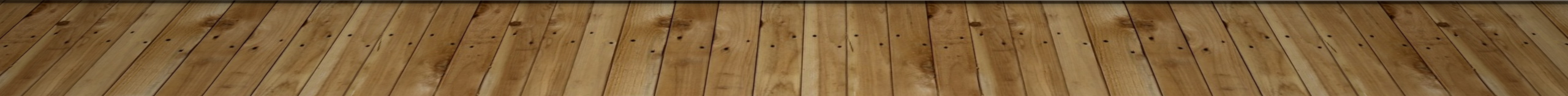 Floorball
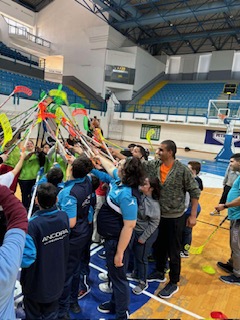 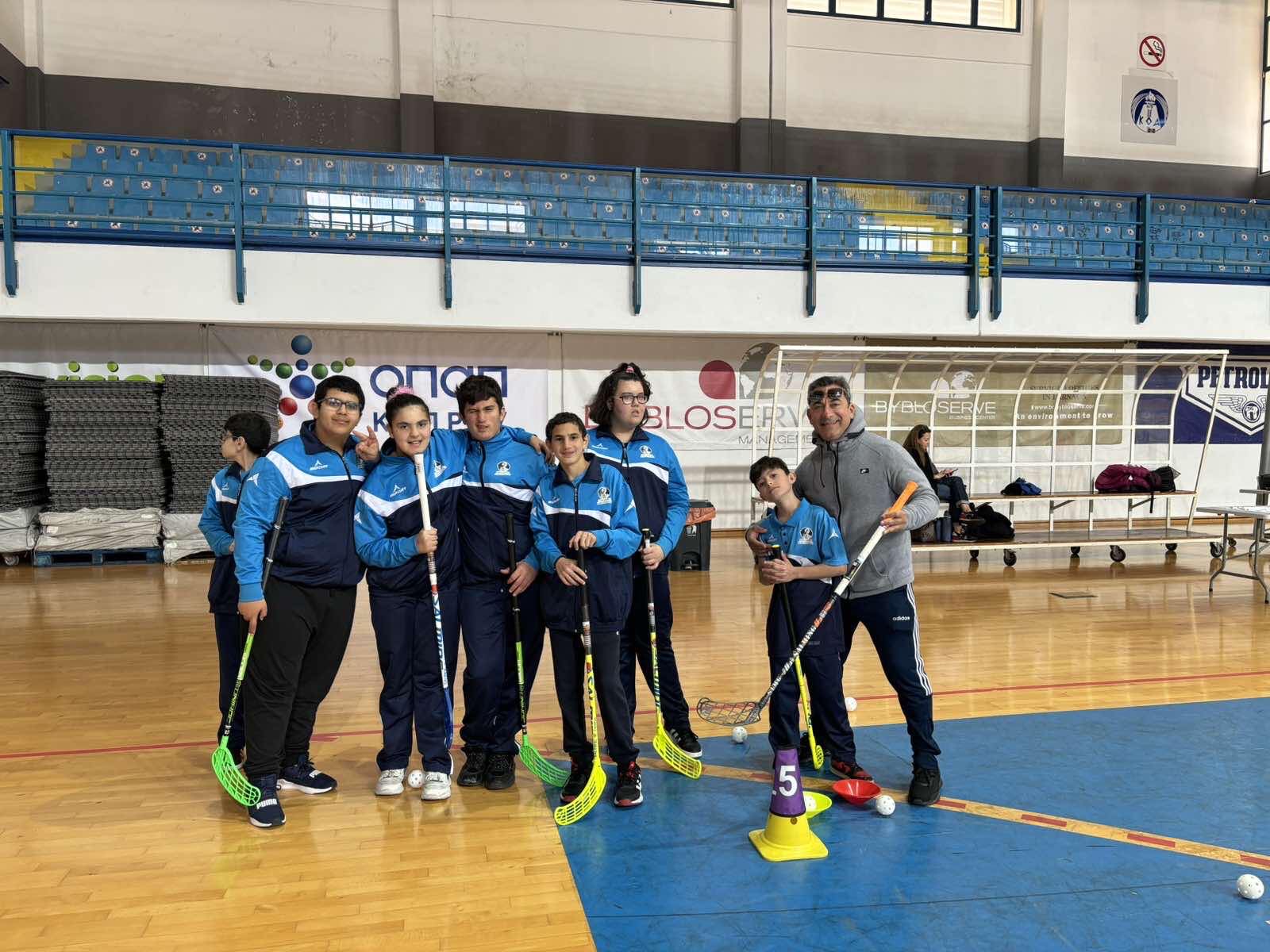 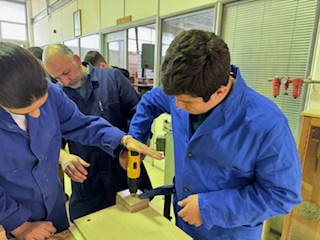 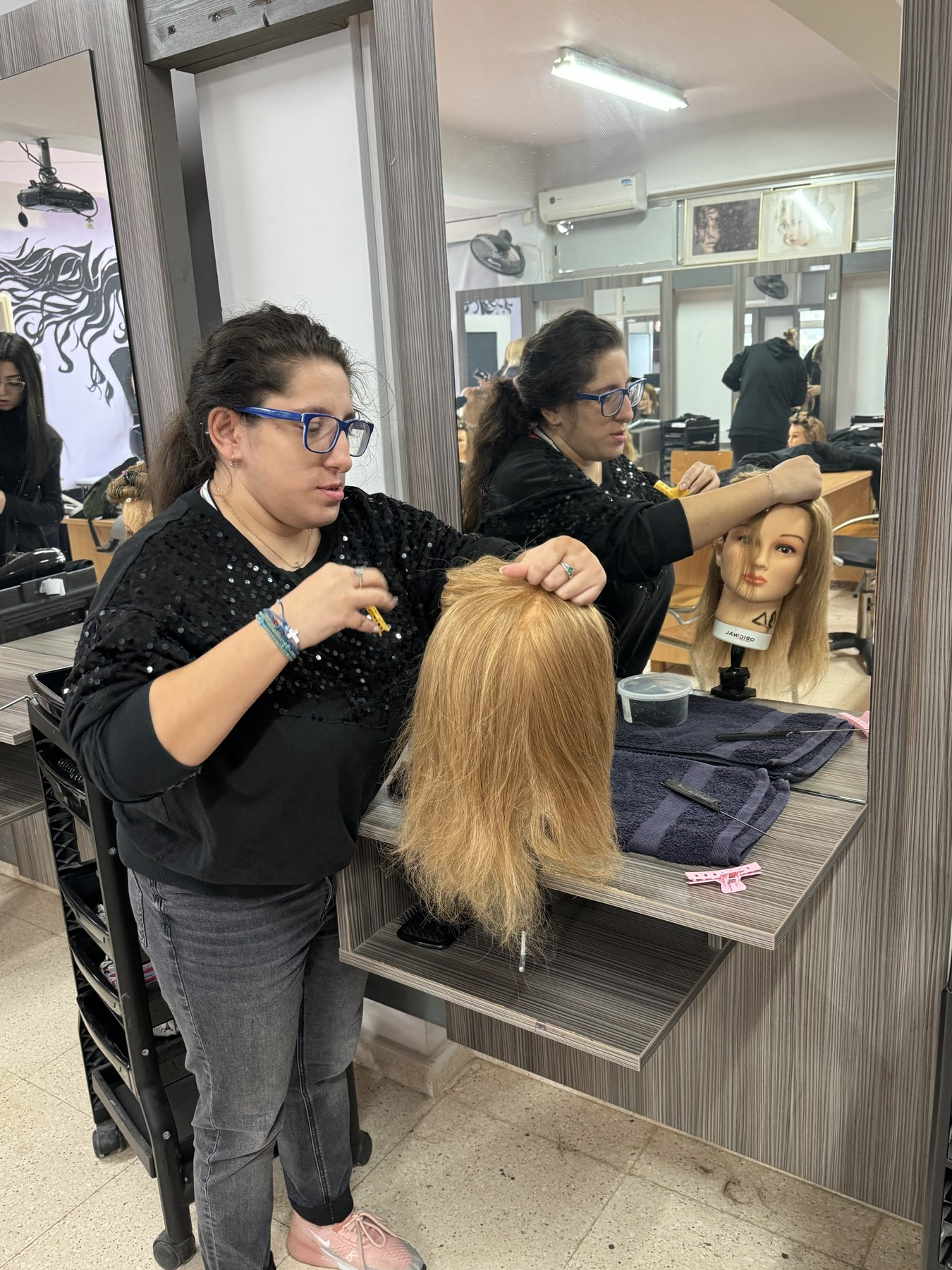 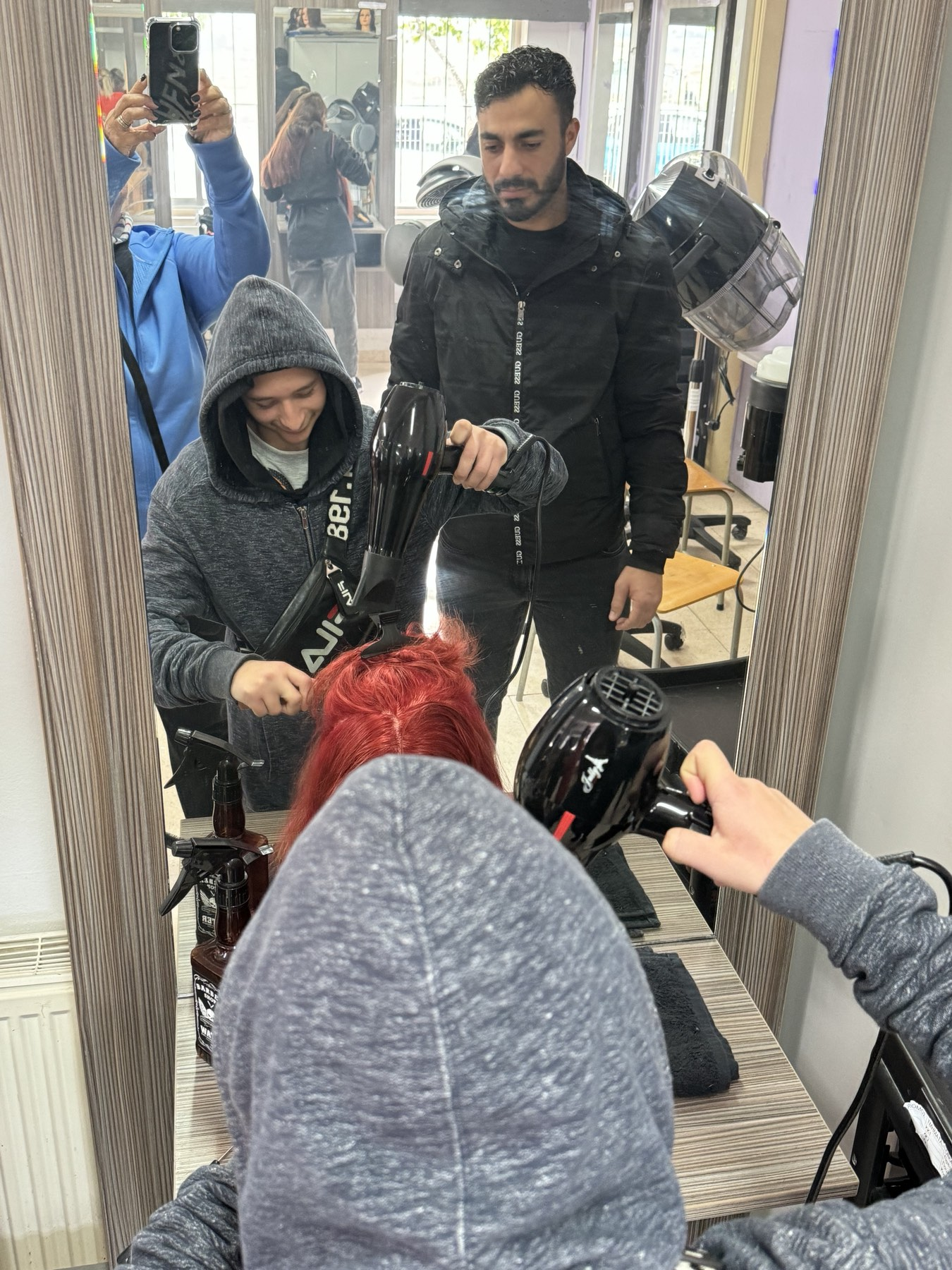 Partial attendance in technical schools
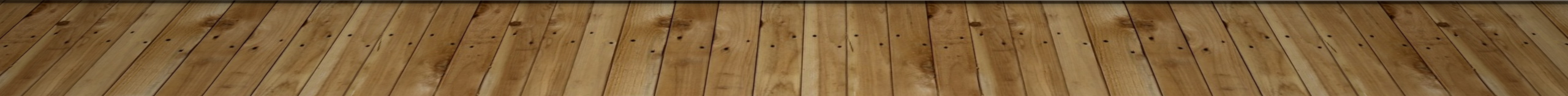 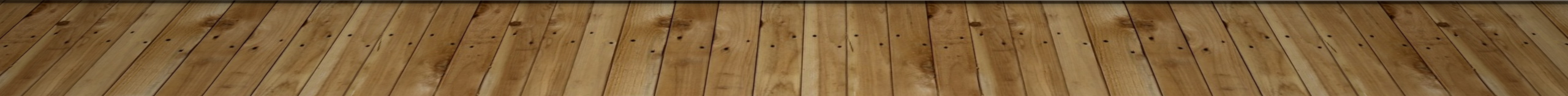 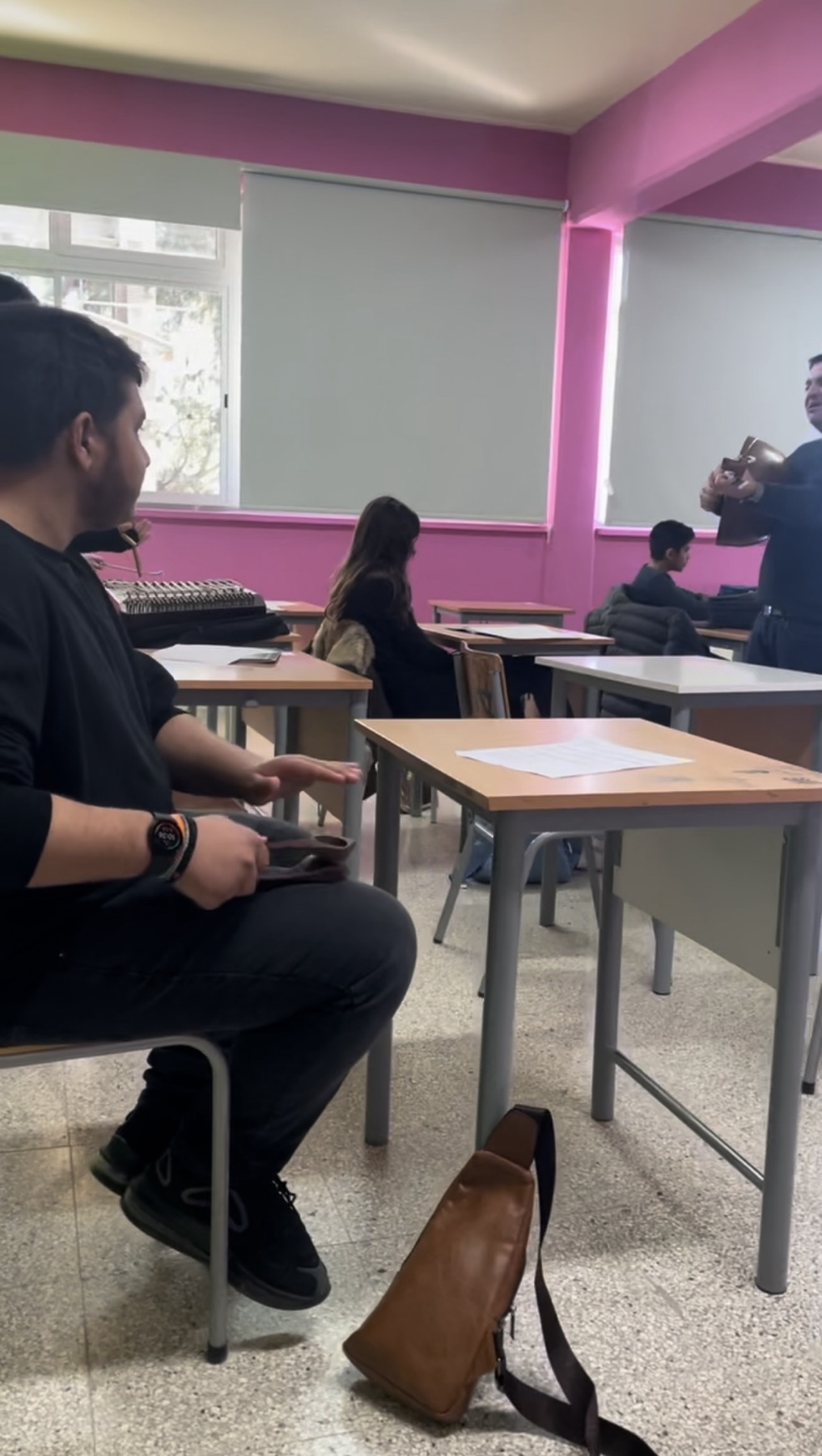 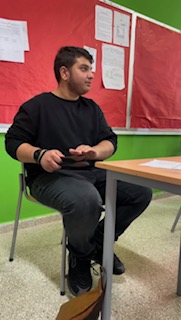 Partial attendance in music school
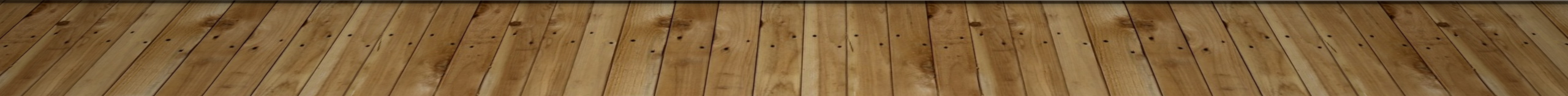 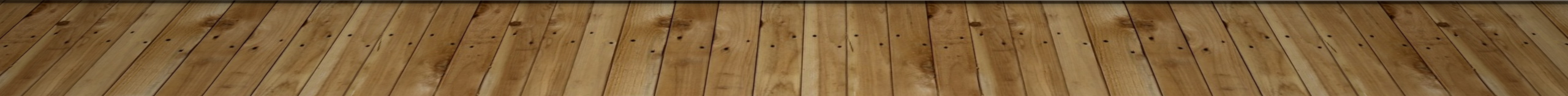 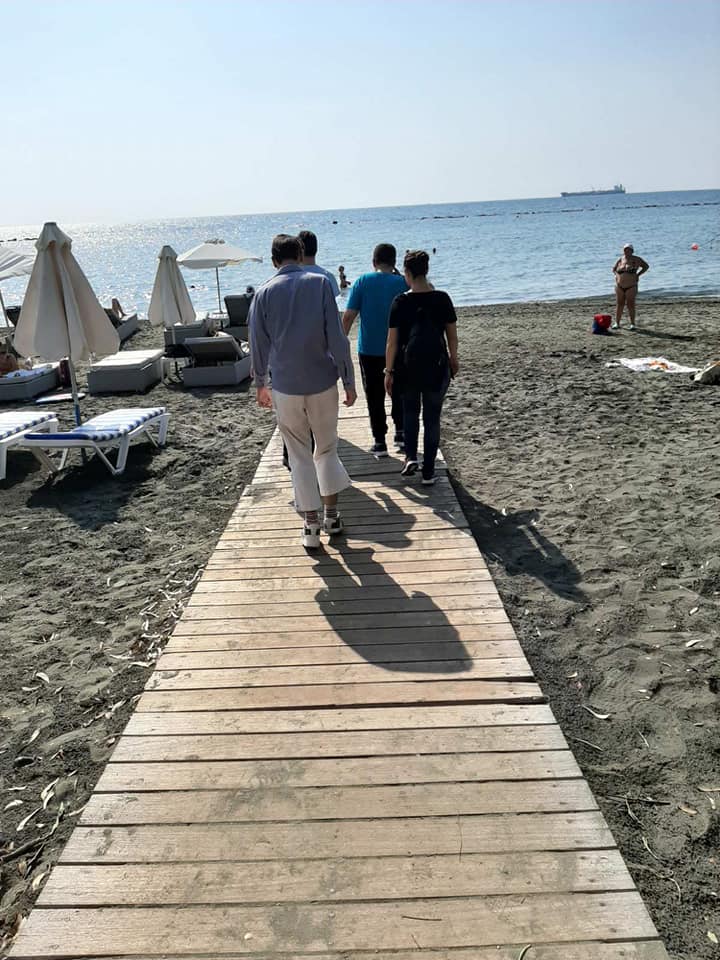 My town
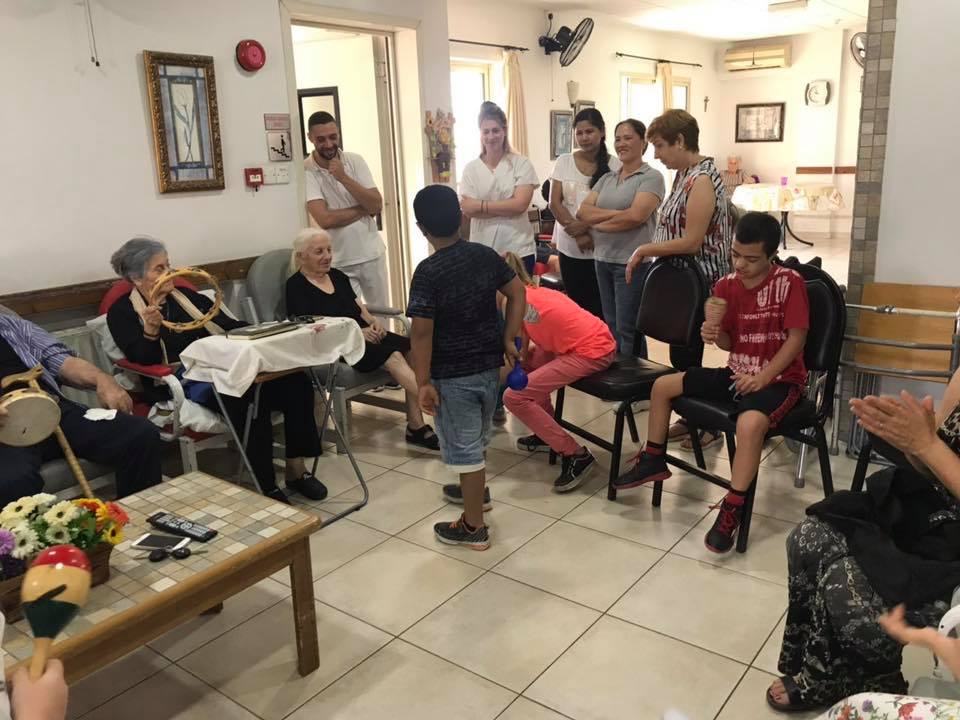 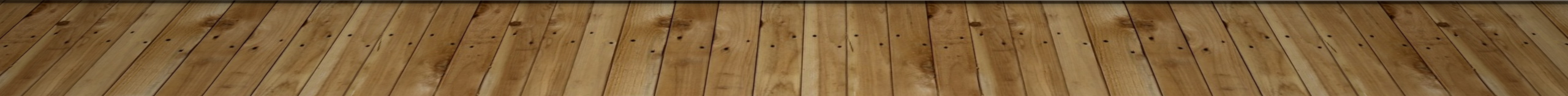 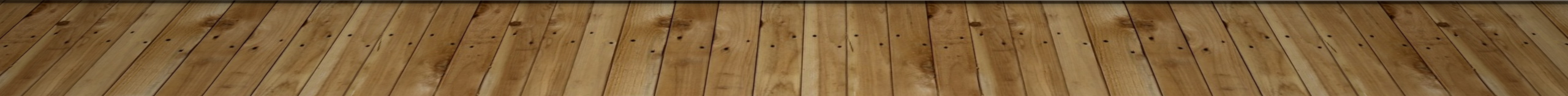 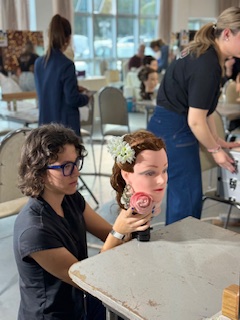 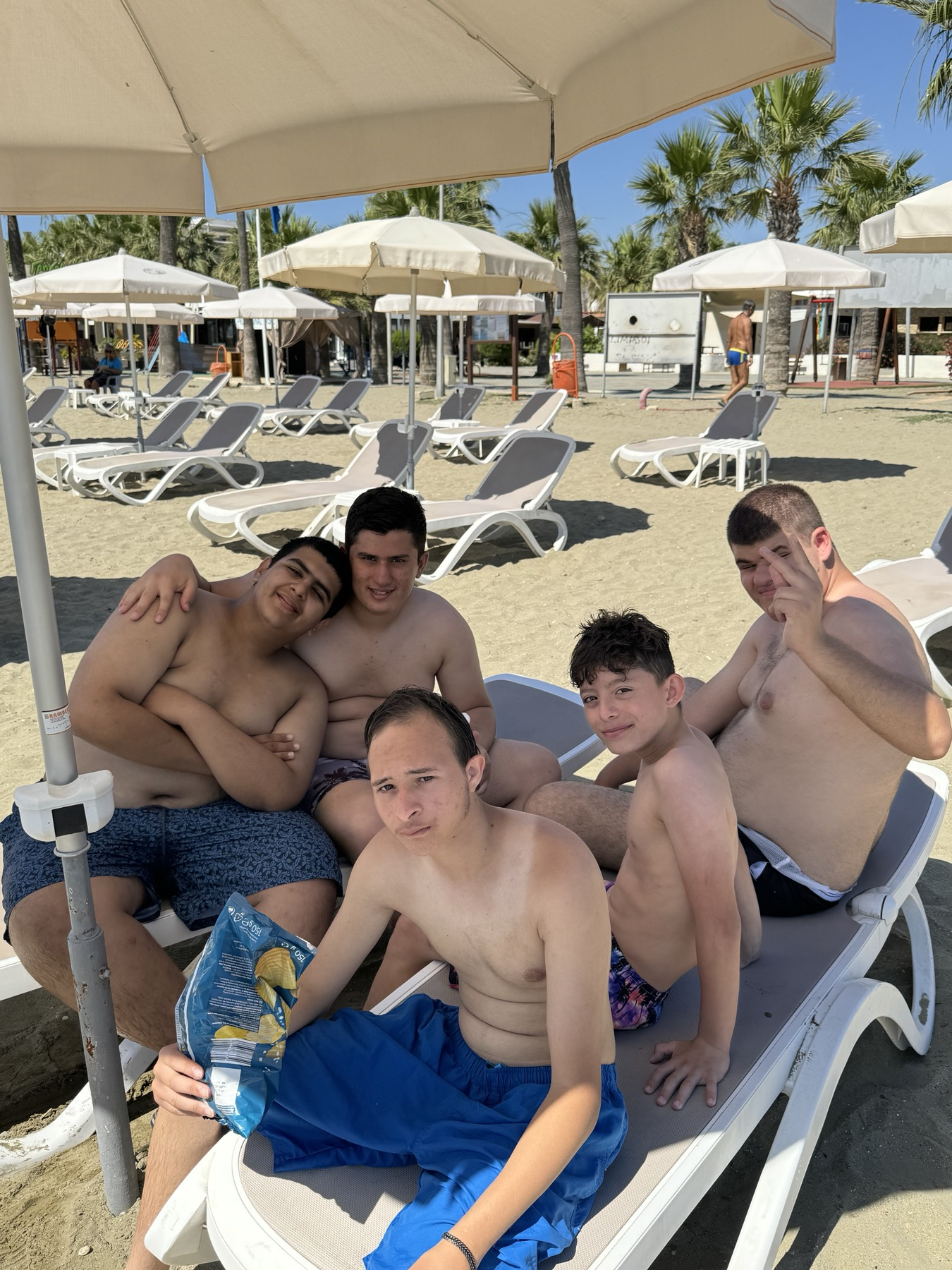 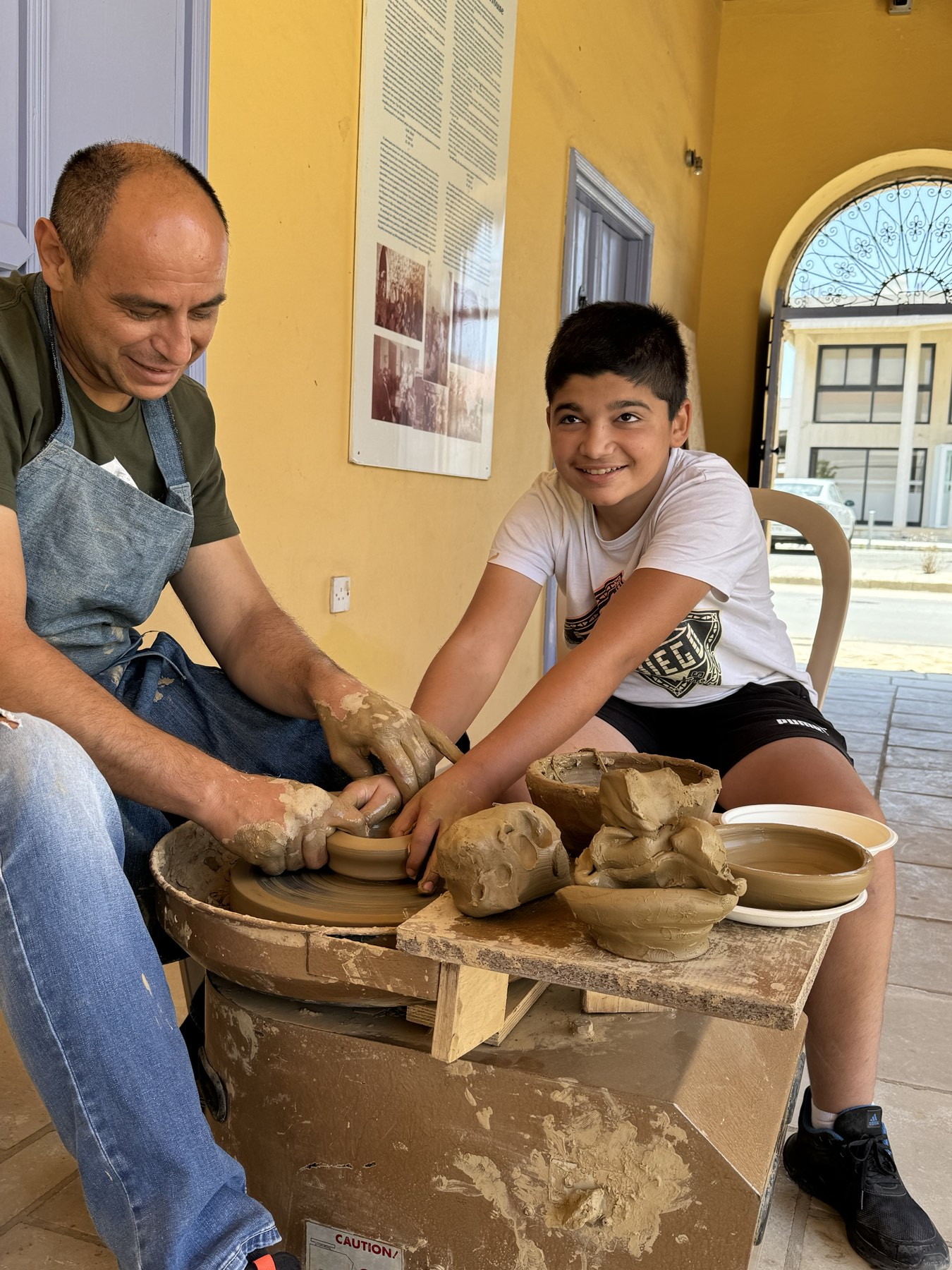 Social and recreational activities (visits, excursions, recreational events inside and outside school
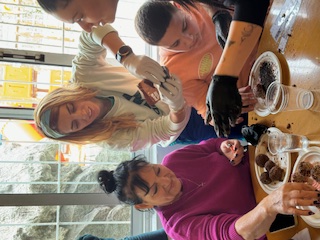 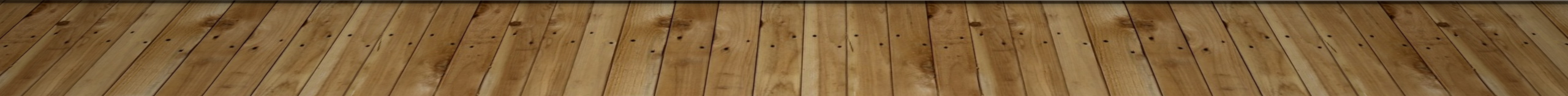 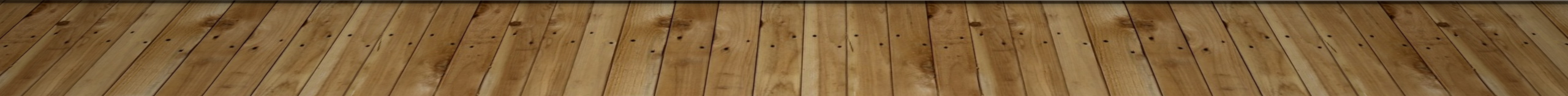 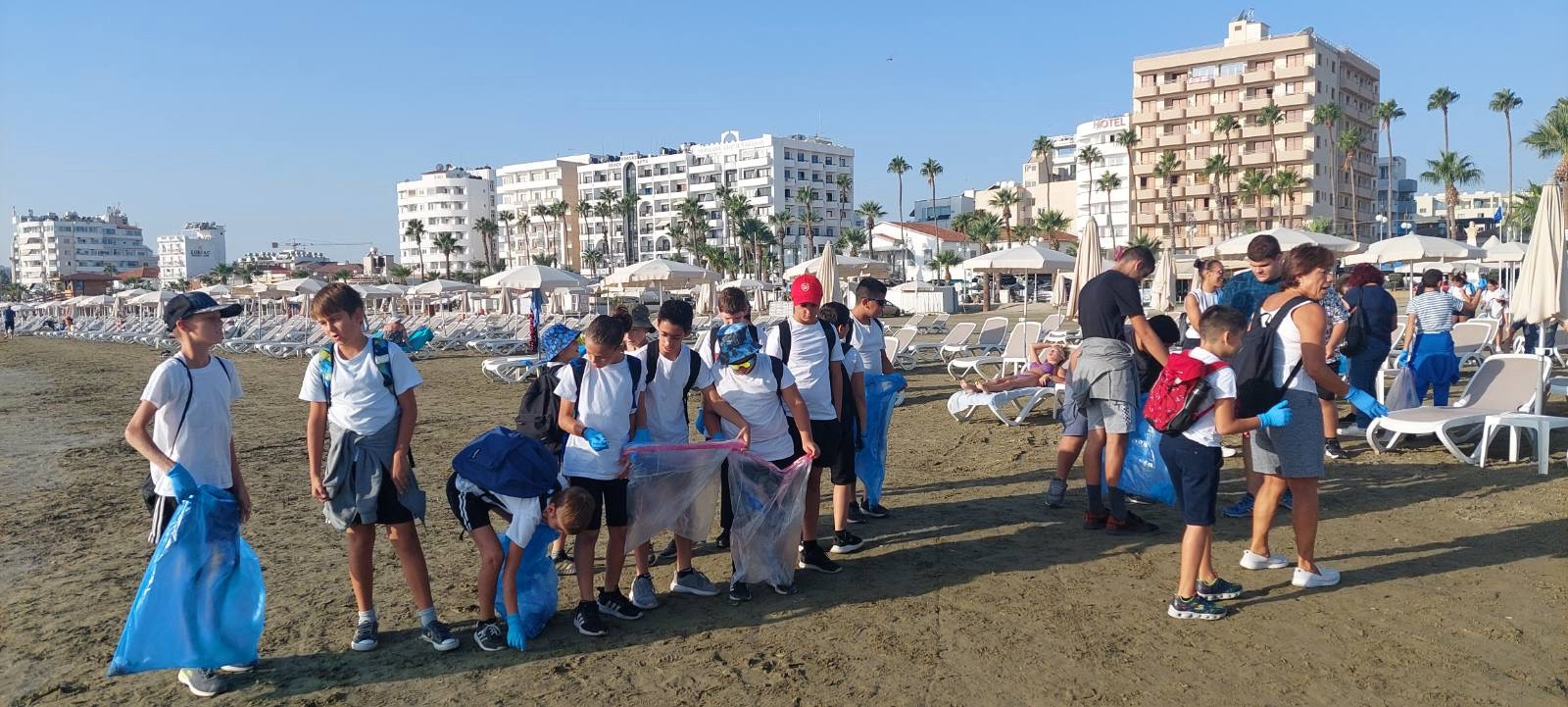 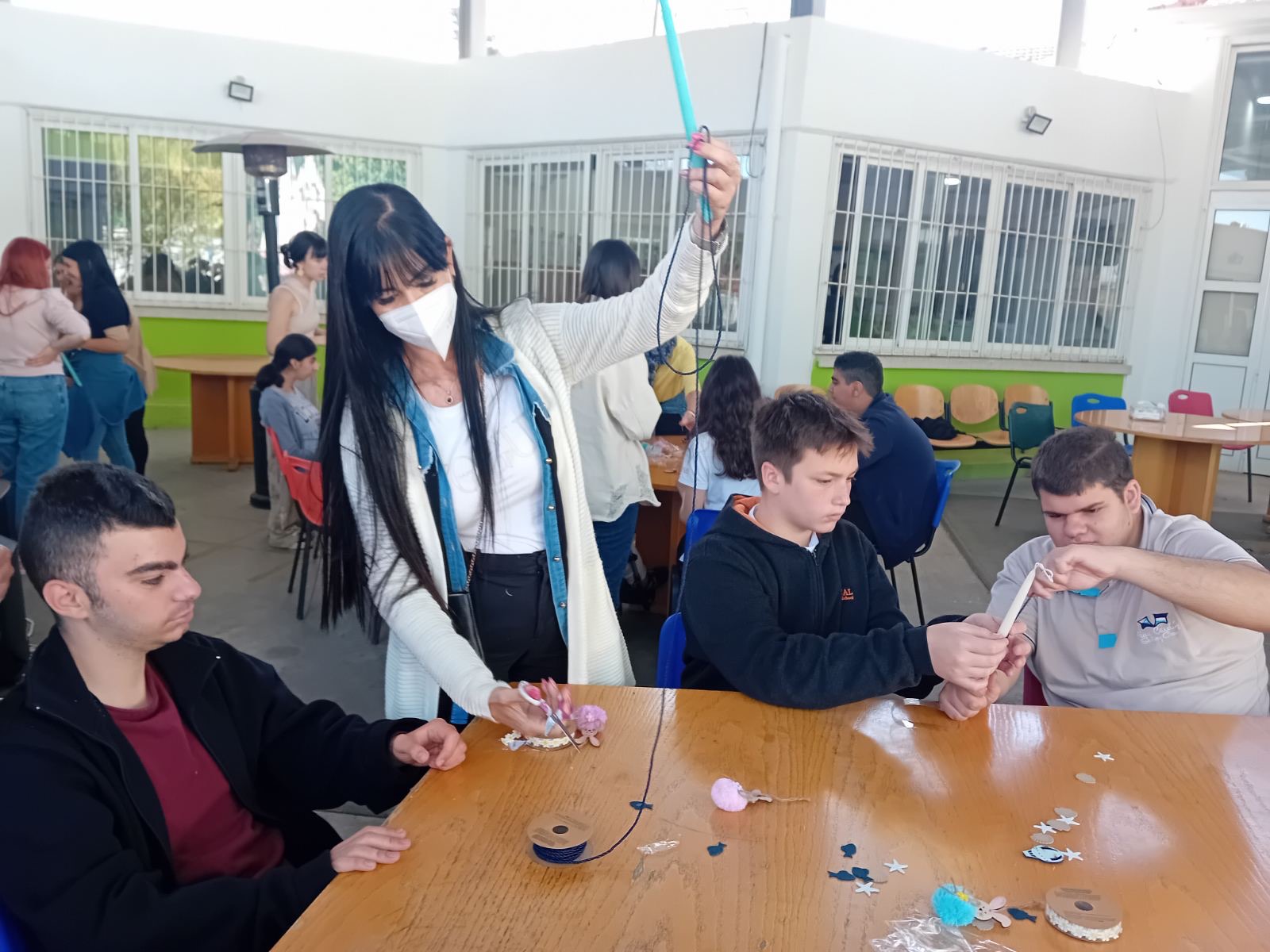 Cooperation with elementary and high schools
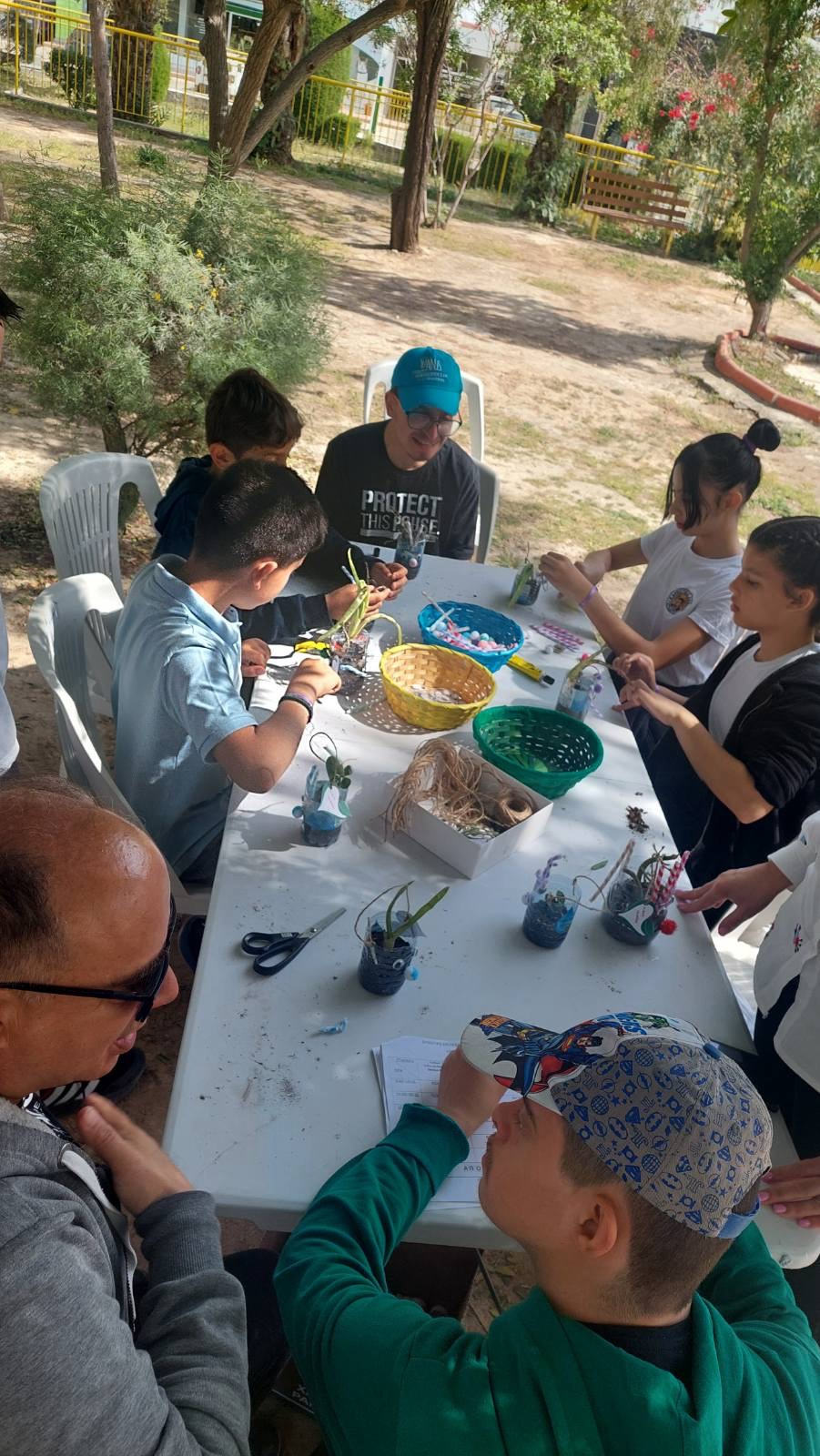 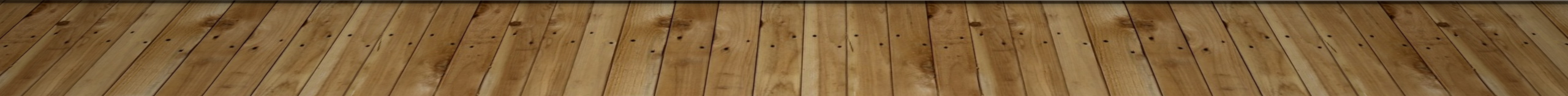 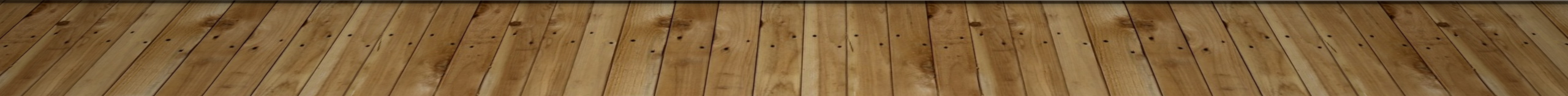 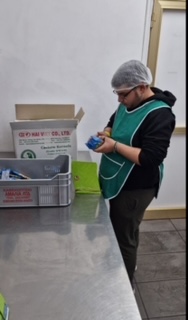 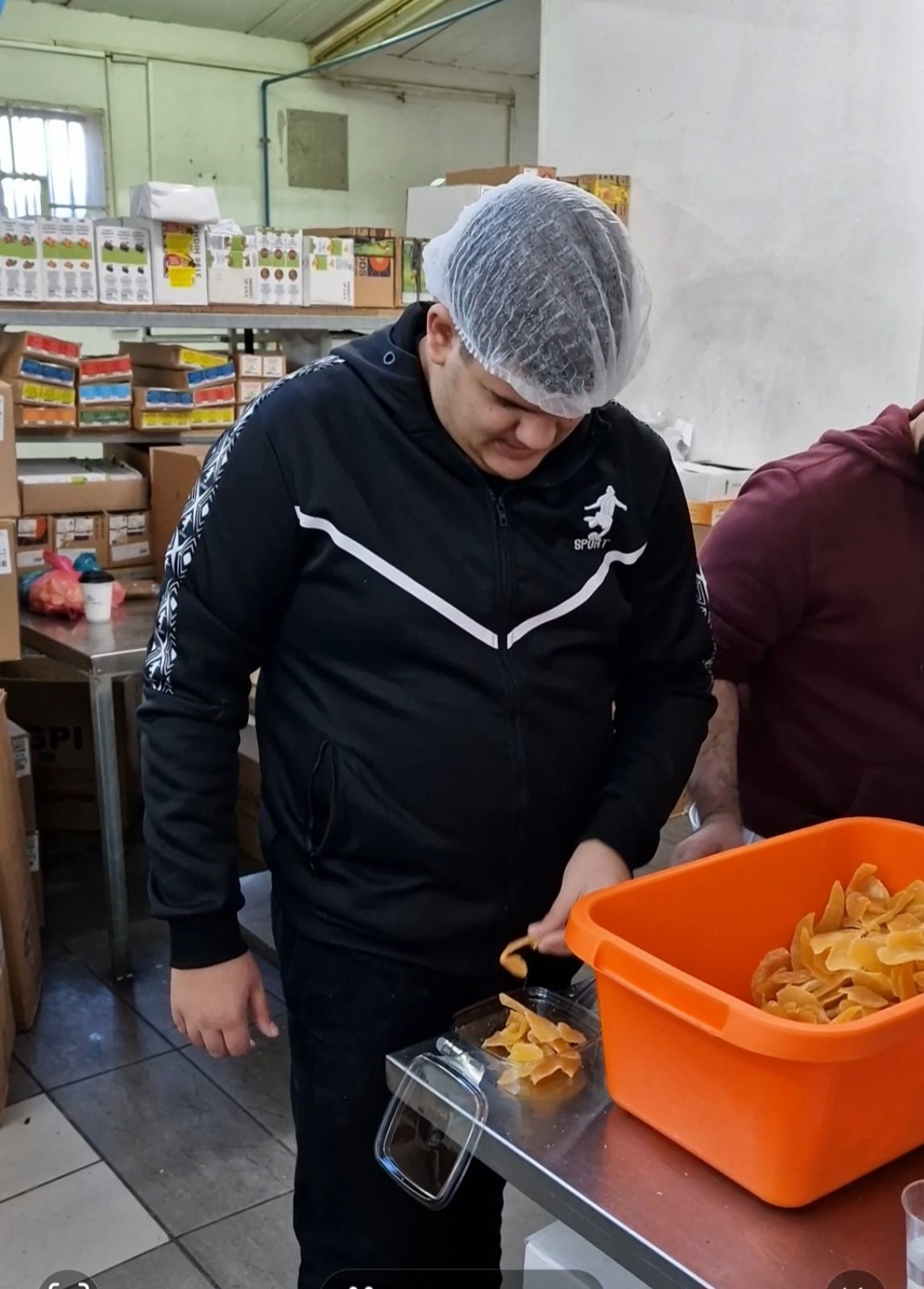 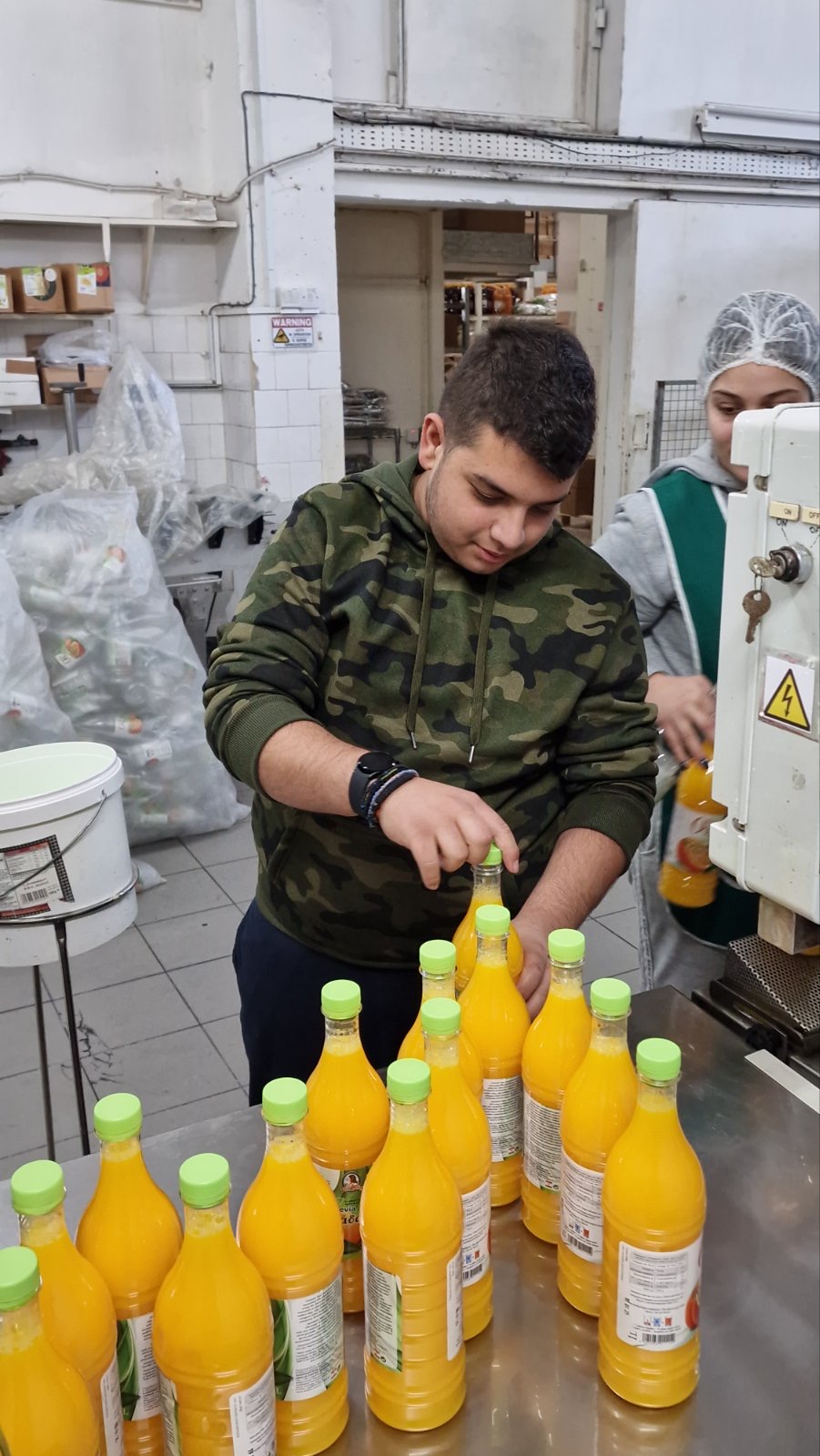 Employment/work experiences
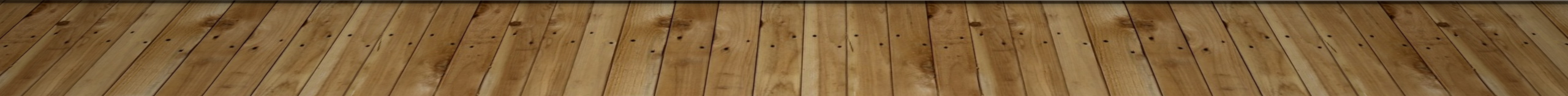 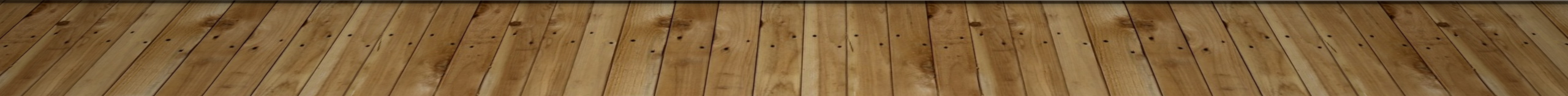